Activating Big Data for Active Transportation with a Statewide Data Platform
Laura Schewel
CEO, StreetLight Data
laura.schewel@streetlightdata.com
[Speaker Notes: At 10:01 AM: Hello everyone, and thanks for joining today’s webinar. My name is [NAME] and I am [TITLE] at StreetLight Data. We’ll give folks a few minutes to join before we get started.
 At 10:05AM: Thanks again for joining today’s webinar. For those of you that just joined, my name is [NAME], and I am [TITLE.]]
We process trillions of geospatial data points to measure how pedestrians, bikes and vehicles interact.
Measure mobility for any road or zone in a few clicks
Deploy the right infrastructure in the right place
Use big data to manage             New Mobility solutions
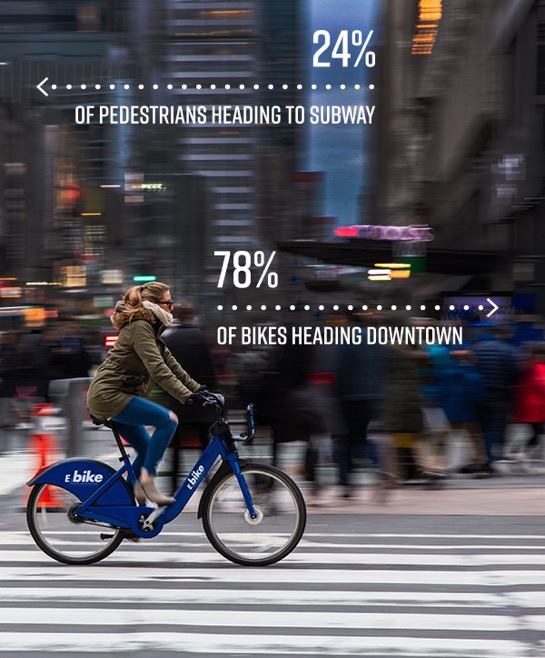 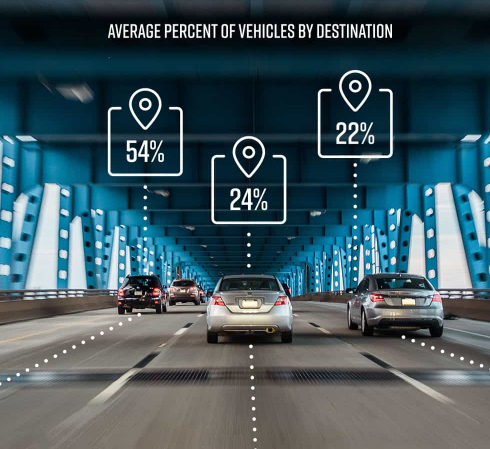 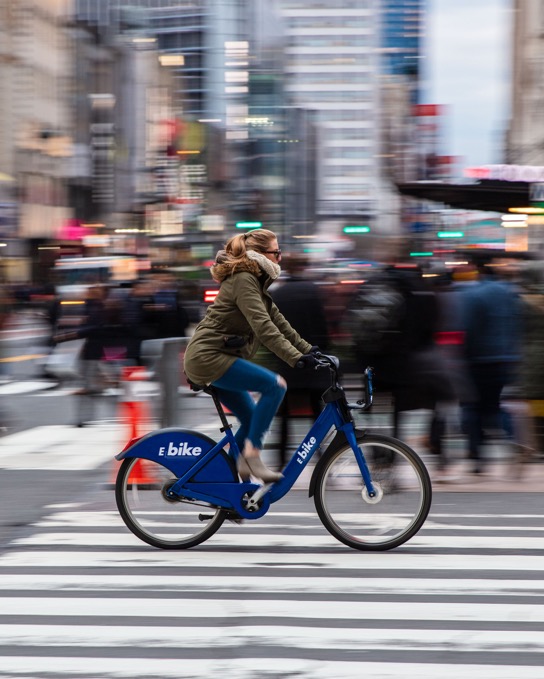 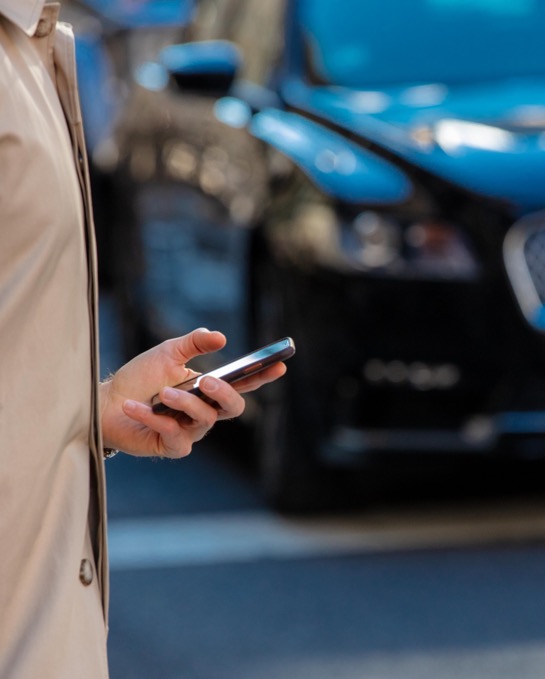 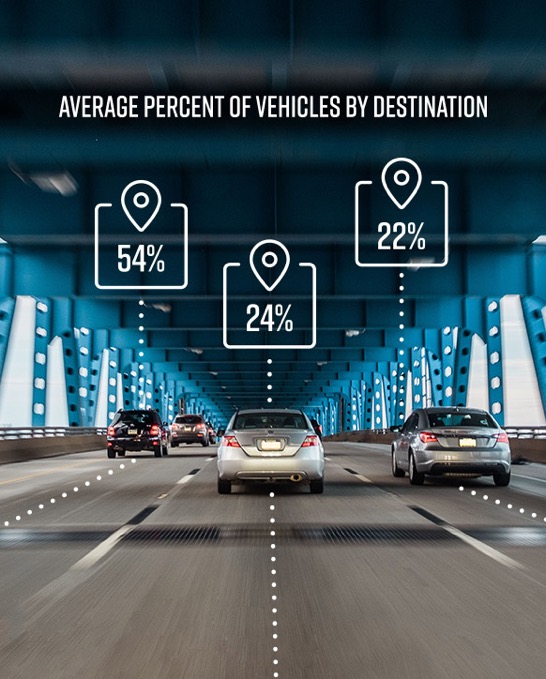 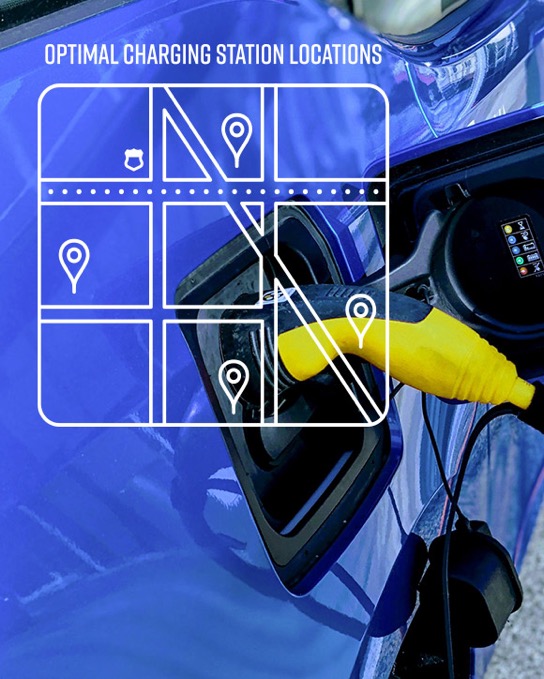 2
What Big Data are we working with?
Mobile device data from ~23% of US and Canadian adults and ~12% of commercial truck trips. 

Video shows a subset from Oct 8th, 2017                                 in San Bernardino, California.
STREETLIGHT DATA PROPRIETARY AND CONFIDENTIAL |
3
[Speaker Notes: As you all know, Big Data is a Big Buzz Word right now. And Big Data is pretty cool. At StreetLight, we’ve got a lot of it. This video is showing you a sample of 24 hours in San Bernardino. The purple dots are smart phones with apps pinging locationally in the background. This data comes to us deidentified and it’s all opted in, to protect privacy. The orange dots are from GPS management devices in commercial trucks. Throughout the data, activity rises and falls in various parts of the city. We mix this data with all sort of other more conventional data, and I”ll give your more details later if you like. 

And this video is very pretty and fun to watch. But it’s not actually useful. Because it’s just a pile of data, albeit a pretty animated pile. Big Data alone is NOT useful.]
Group Points into Mode-Assigned TripsUsing Machine Learning
From: NREL, mode-specific apps. “I’m walking! I’m walking! I’m walking!”
Walk 60%
Walk 20%
Walk 20%
Walk 50%
Walk 80%
Walk 90%
Walk 80%
Sta.  40%
Sta.  80%
Sta.  80%
Sta.  50%
Sta.  20%
Bike.  10%
Sta.  20%
PROPRIETARY AND CONFIDENTIAL |
4
[Speaker Notes: ML Trade off – less clear what the breaking criterea is]
Validation – Compare to Permanent Counters San Francisco Municipal Transportation Agency (SFMTA)
Locations of SFMTA Permanent Bike Counters
R2 between StreetLight’s sample counts and SFMTA bike counter counts is 0.81 for weekdays (Month Matched)
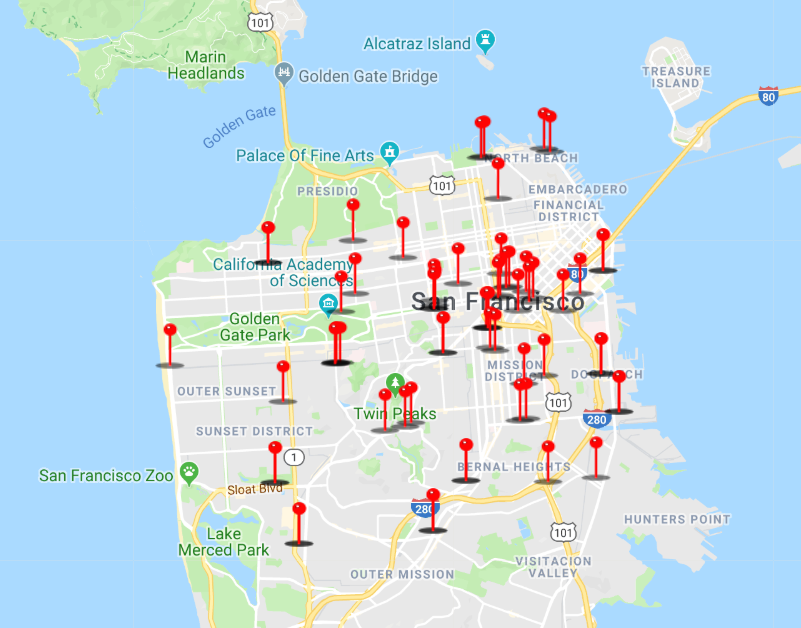 PROPRIETARY AND CONFIDENTIAL |
5
Section II
What is available for bike and pedestrian modes?
STREETLIGHT DATA PROPRIETARY & CONFIDENTIAL  |
6
Which Bike and Pedestrian Metrics?
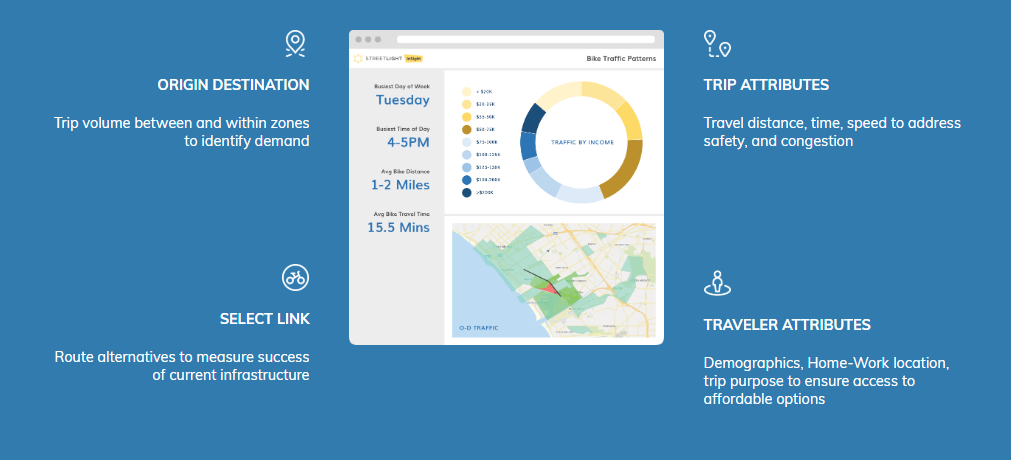 PROPRIETARY AND CONFIDENTIAL |
7
[Speaker Notes: As you all know, Big Data is a Big Buzz Word right now. And Big Data is pretty cool. At StreetLight, we’ve got a lot of it. This video is showing you a sample of 24 hours in San Bernardino. The purple dots are smart phones with apps pinging locationally in the background. This data comes to us deidentified and it’s all opted in, to protect privacy. The orange dots are from GPS management devices in commercial trucks. Throughout the data, activity rises and falls in various parts of the city. We mix this data with all sort of other more conventional data, and I”ll give your more details later if you like. 

And this video is very pretty and fun to watch. But it’s not actually useful. Because it’s just a pile of data, albeit a pretty animated pile. Big Data alone is NOT useful.]
Section III
Examples of Multimode Solving
Active Transportation Problems
STREETLIGHT DATA PROPRIETARY & CONFIDENTIAL  |
8
STREETLIGHT DATA PROPRIETARY AND CONFIDENTIAL |
9
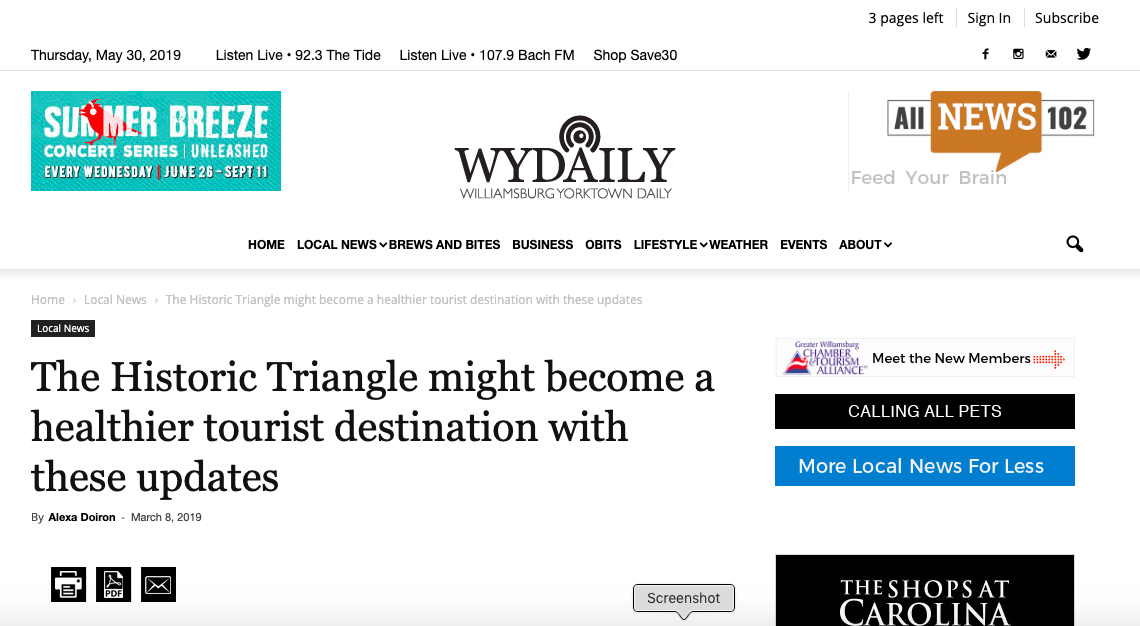 HRTPO wins funds by showing tourist attraction of bike lanes
“This is a very powerful tool because it lets us know where people are coming from and going to,” said Robert Case, chief transportation engineer with HRTPO. “We could take that data and find that half the people are not from this area and so they’re bringing money from outside and spending it in Hampton Roads.”
STREETLIGHT DATA PROPRIETARY AND CONFIDENTIAL |
10
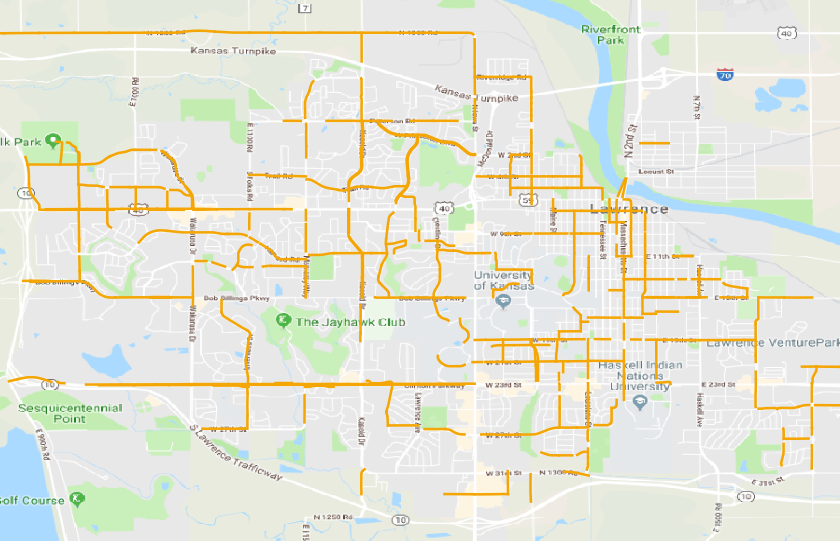 Lawrence, KS Existing Bike Lanes
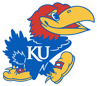 STREETLIGHT DATA PROPRIETARY & CONFIDENTIAL  |
11
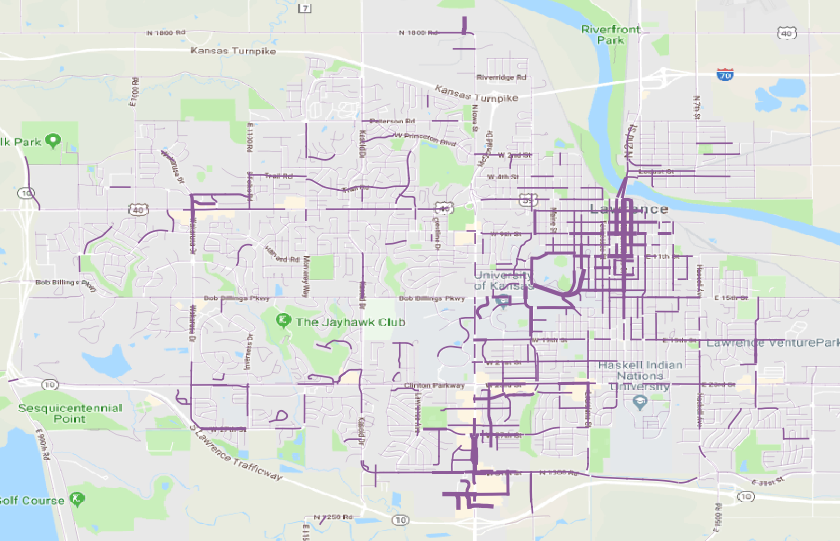 Lawrence, KS Relative Bike Volumes                    (from StreetLight InSight)
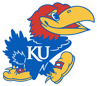 STREETLIGHT DATA PROPRIETARY & CONFIDENTIAL  |
12
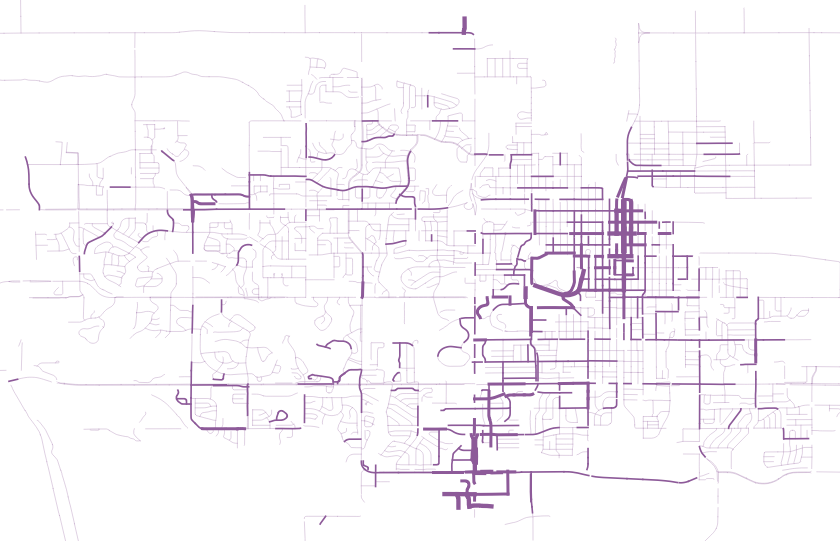 Lawrence, KS Relative Bike Volumes(from StreetLight InSight)
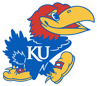 STREETLIGHT DATA PROPRIETARY & CONFIDENTIAL  |
13
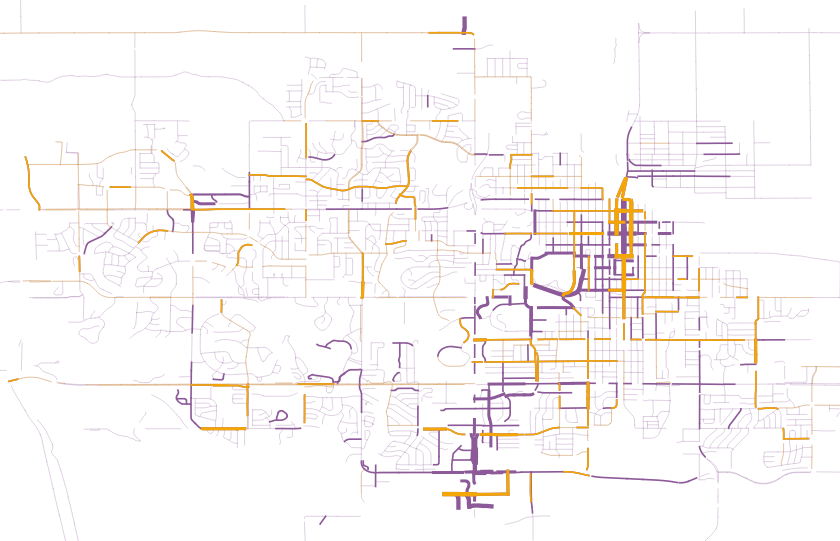 Lawrence, KS Relative Bike Volumes(from StreetLight InSight)         Bike lane         No bike lane (maybe a sharrow)
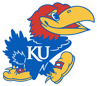 STREETLIGHT DATA PROPRIETARY & CONFIDENTIAL  |
14
Caltrans Project Prioritization
STREETLIGHT DATA PROPRIETARY & CONFIDENTIAL  |
15
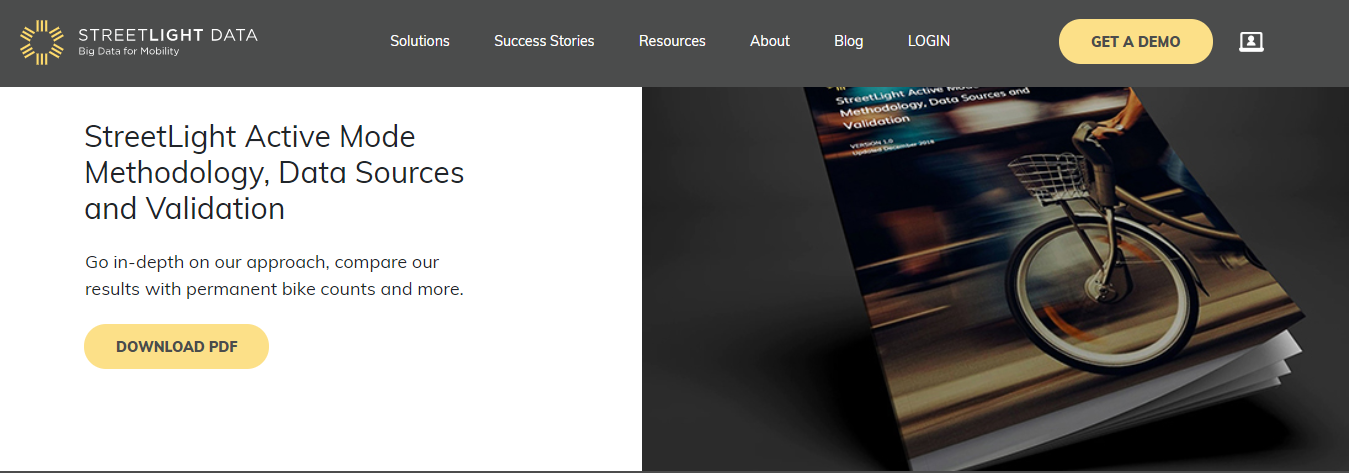 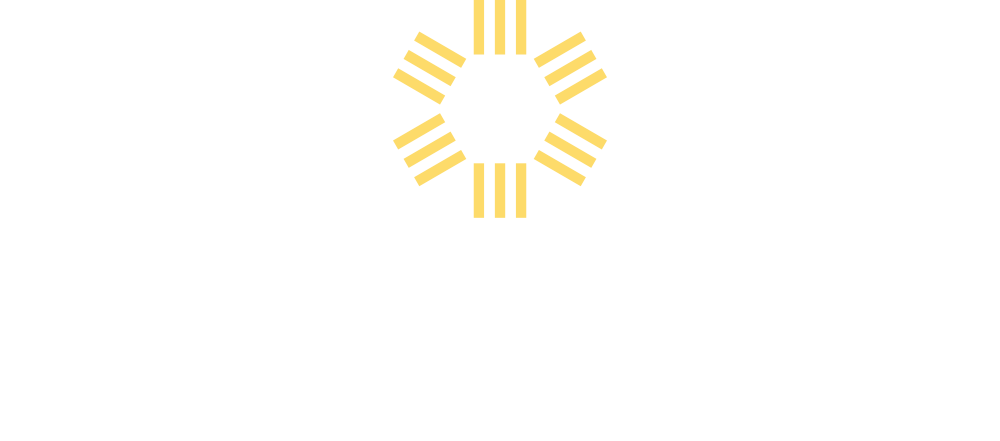 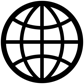 streetlightdata.com/bike-pedestrian-analytics
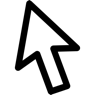 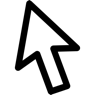 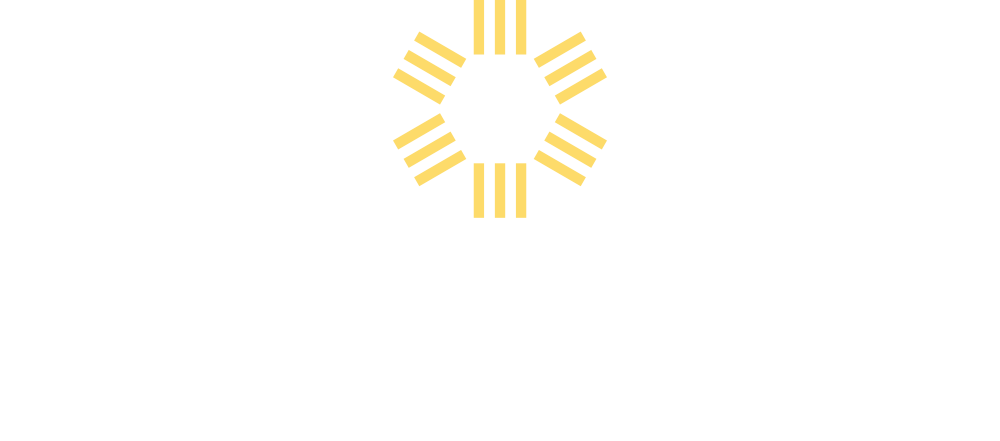 info@streetlightdata.com
STREETLIGHT DATA PROPRIETARY AND CONFIDENTIAL |
17